Bear Creek Watershed Association
The Bear Creek Watershed Association protects & restores water & environmental quality within the Bear Creek Watershed from the effects of land use.
Bear Creek Association Newsletter
BCWA PINNACLE
Flood Recovery
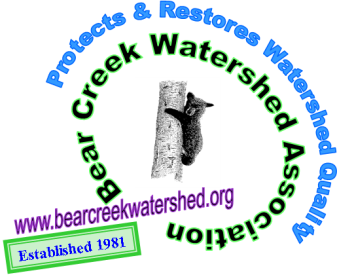 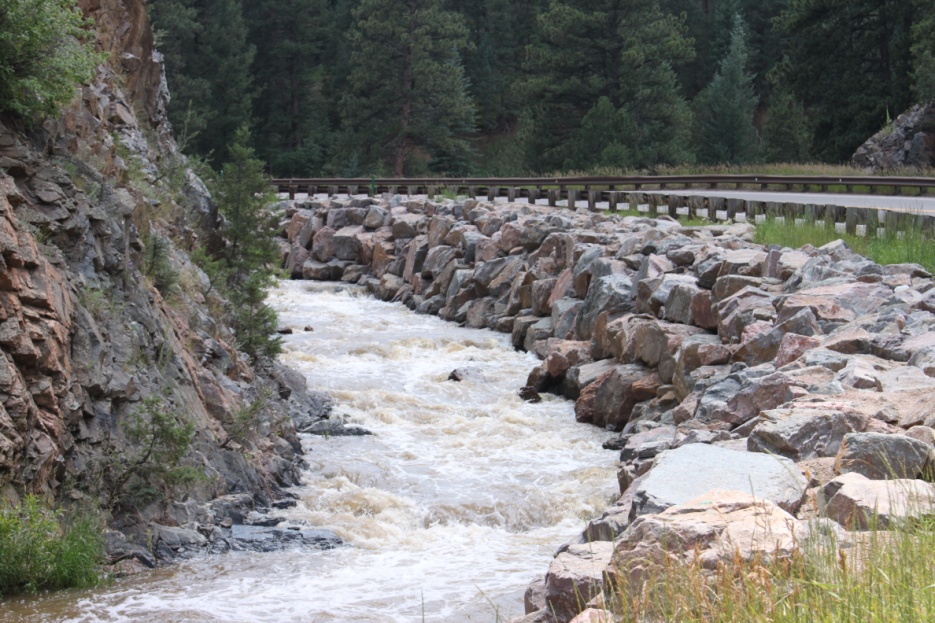 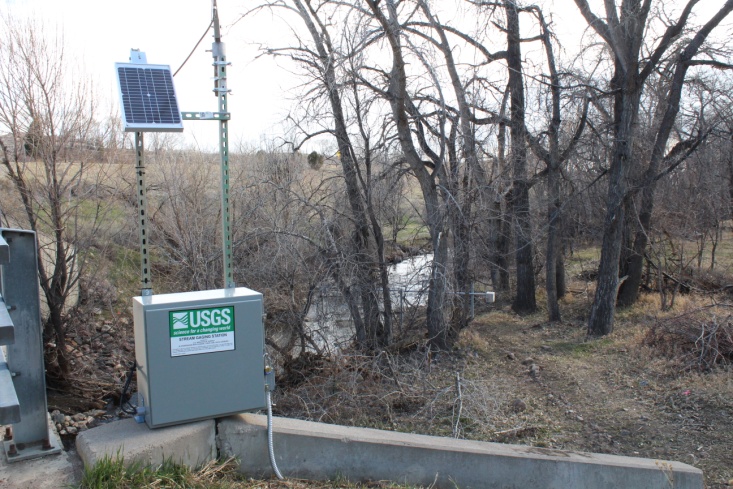 Bear Creek Watershed 2014
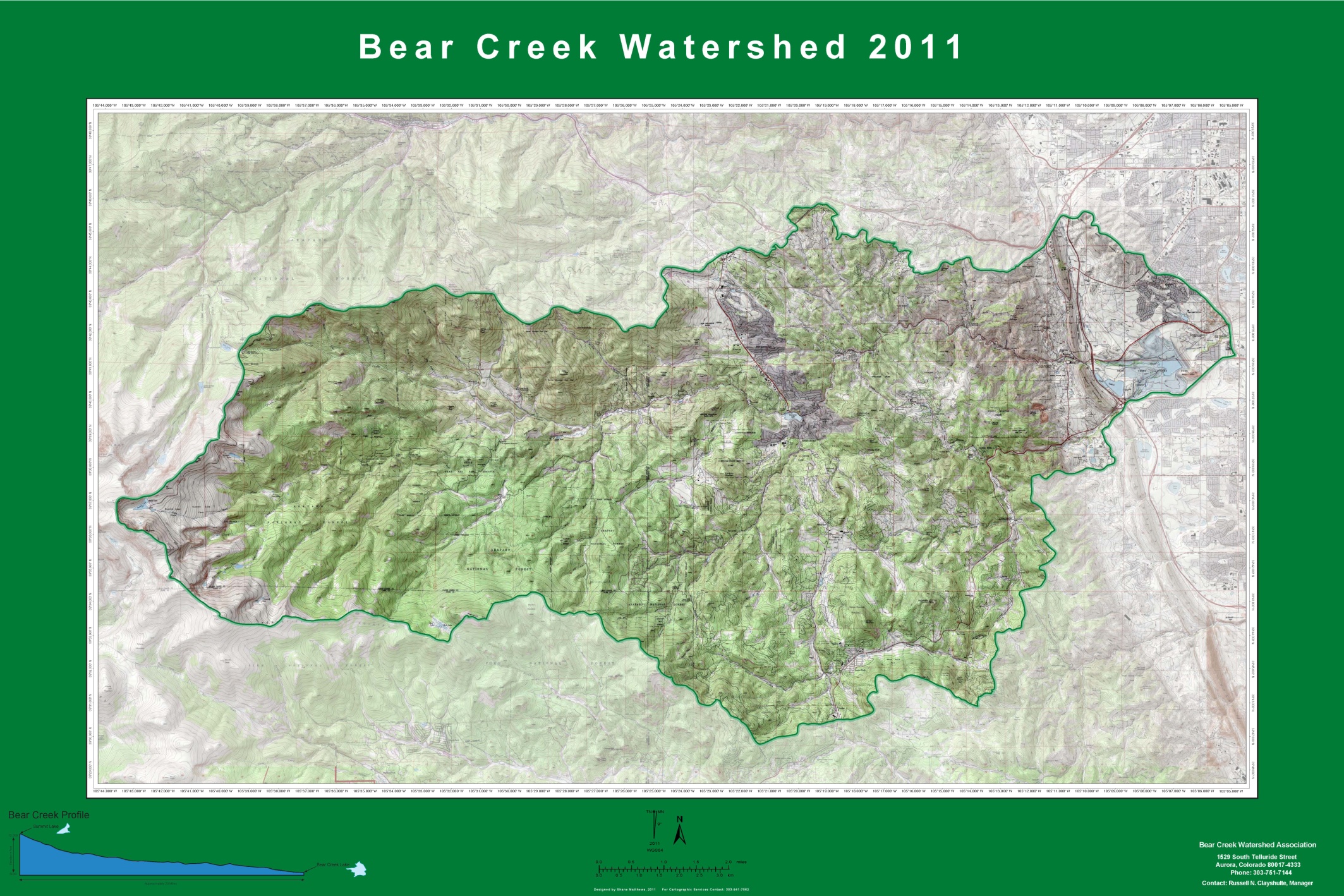 2014 Estimates of Recreation Use Bear Creek Watershed
Recreational Users Bear Creek Park > 580,000
People Traveling to Mt. Evans > 177,000
Users Denver Mountain Parks > 225,000
Users Evergreen Lake > 275,000
Attendees & Visitors Red Rocks/Morrison >1.3 million
Bear Creek Park Swim Beach Use > 750 per weekend
Fishing > 65,000 people per year
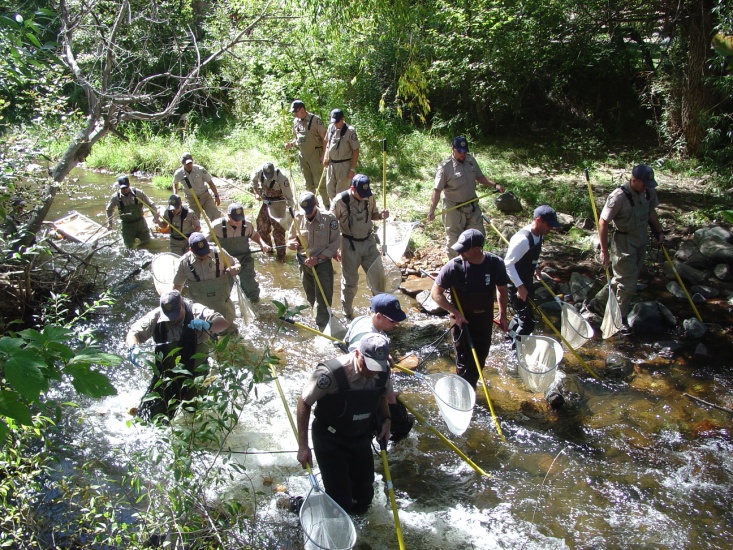 BCWA Fact Sheet 35 Recreational Uses in BCW
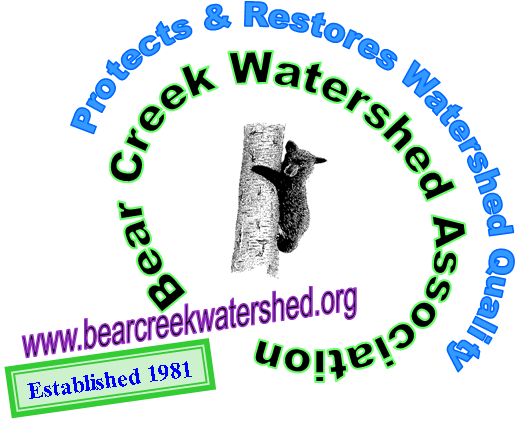 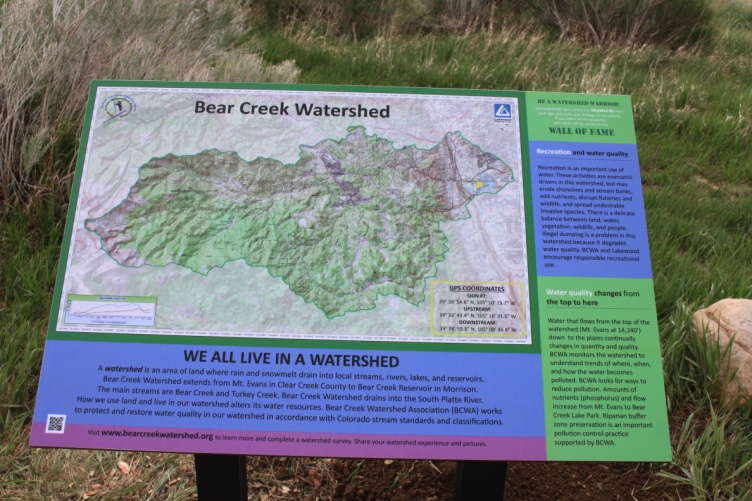 2014 Annual Report
WQCC Summary
Status of Water Quality (Flood Recovery)
Status of WQ Goals & Standards (Temperature)
Phosphorus Trading Program (3 trade policies)

Bear Creek Watershed Association Program
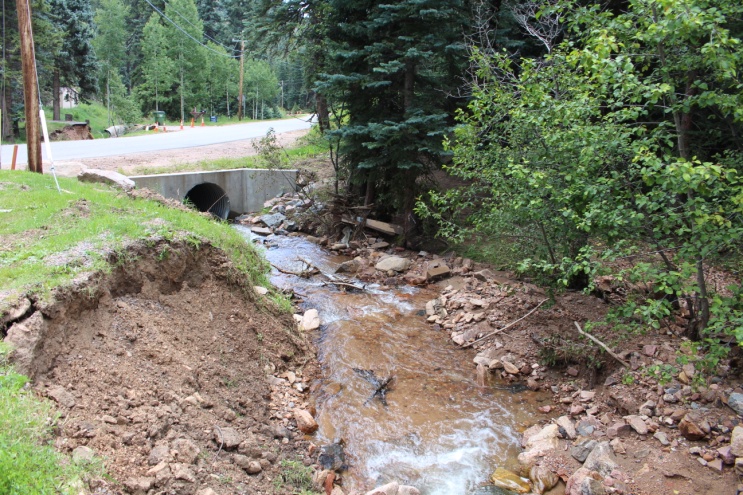 TN Data
2014 BCR Internal Load Problem
Reservoir Hydrology
Watershed Hydrology
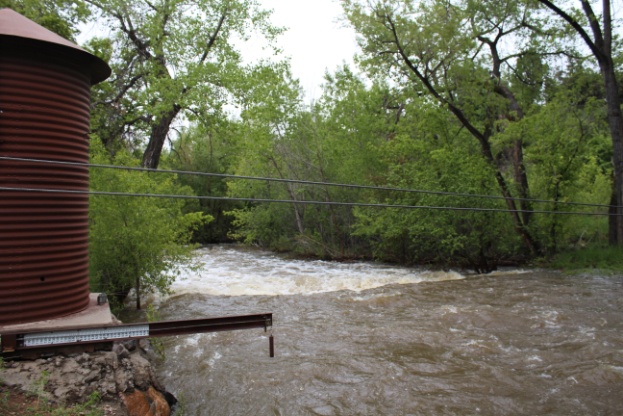 Total Phosphorus Loading
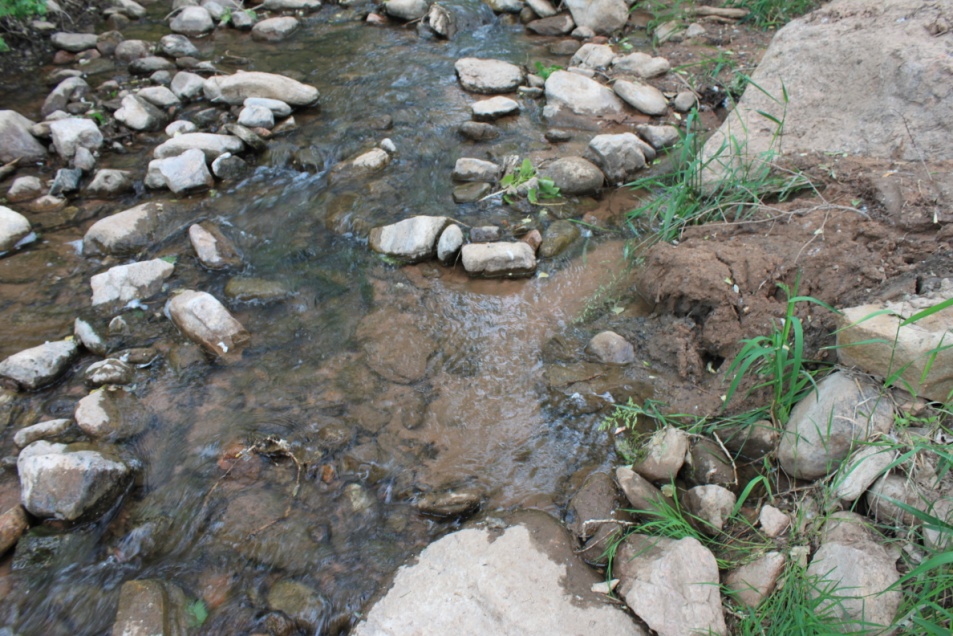 Chlorophyll Trends
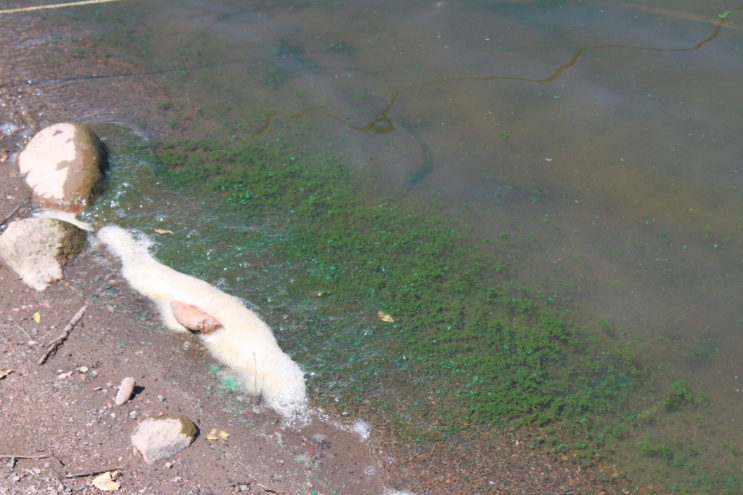 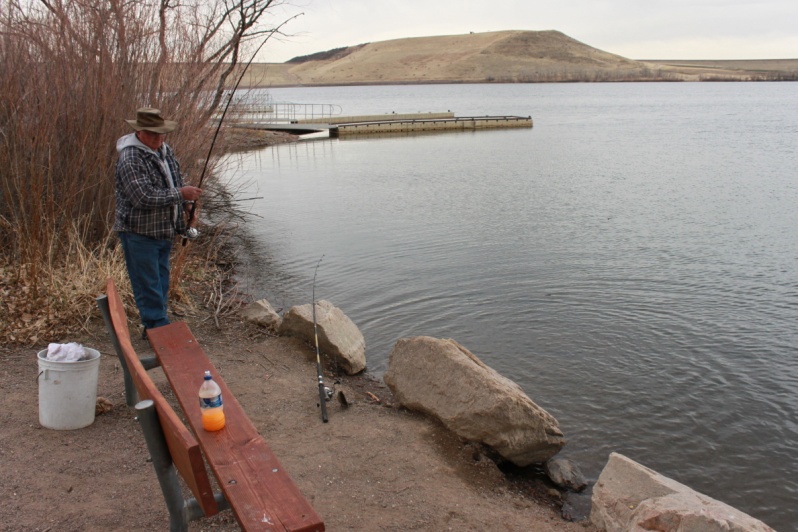 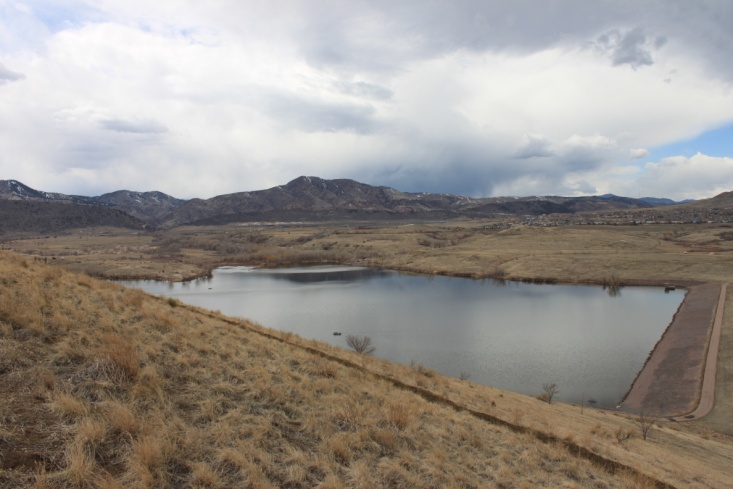 Evergreen Lake Dredging
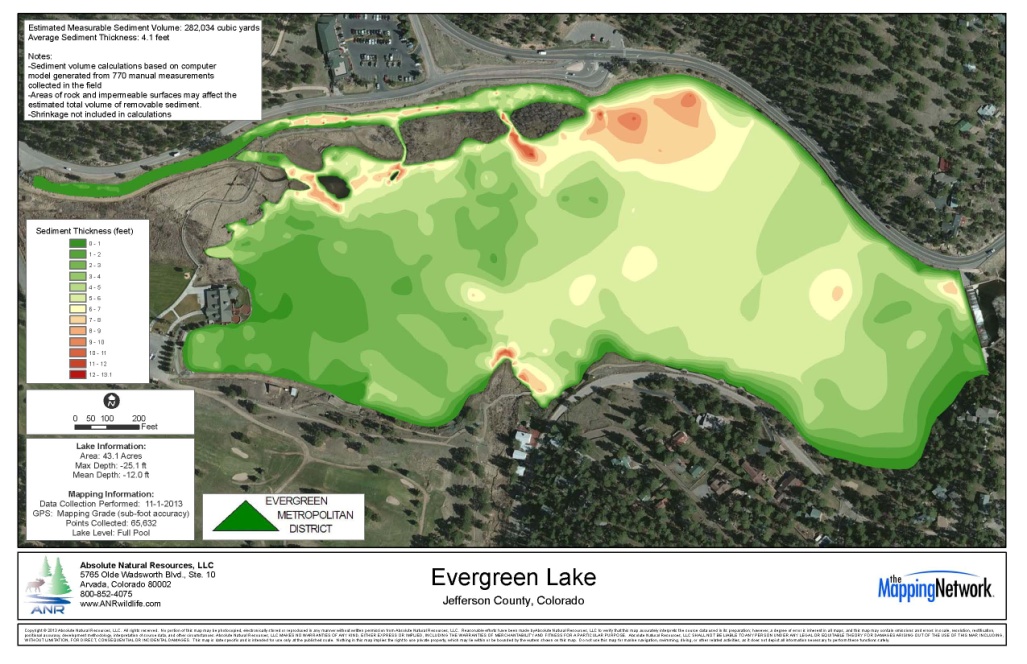 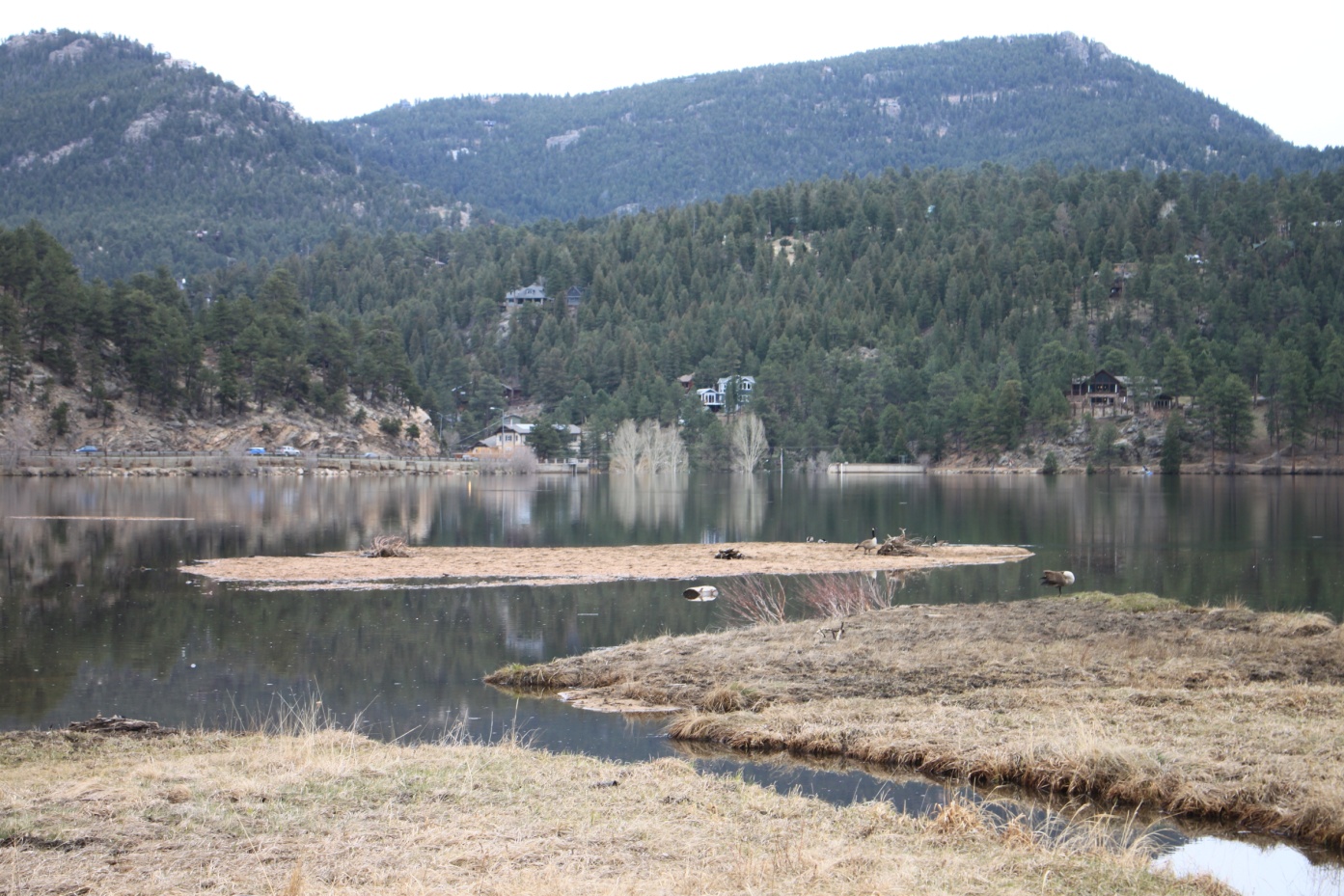 Summit Lake and upper Bear Creek
Data demonstrates pollution source(s) causing elevated nutrient loads, low pH conditions and reduced dissolved oxygen
Repaired new toilet vaults
Plume diminishing
Reduced Total Phosphorus average 216 ug/l 
Reduced Total Nitrogen average 377 ug/l
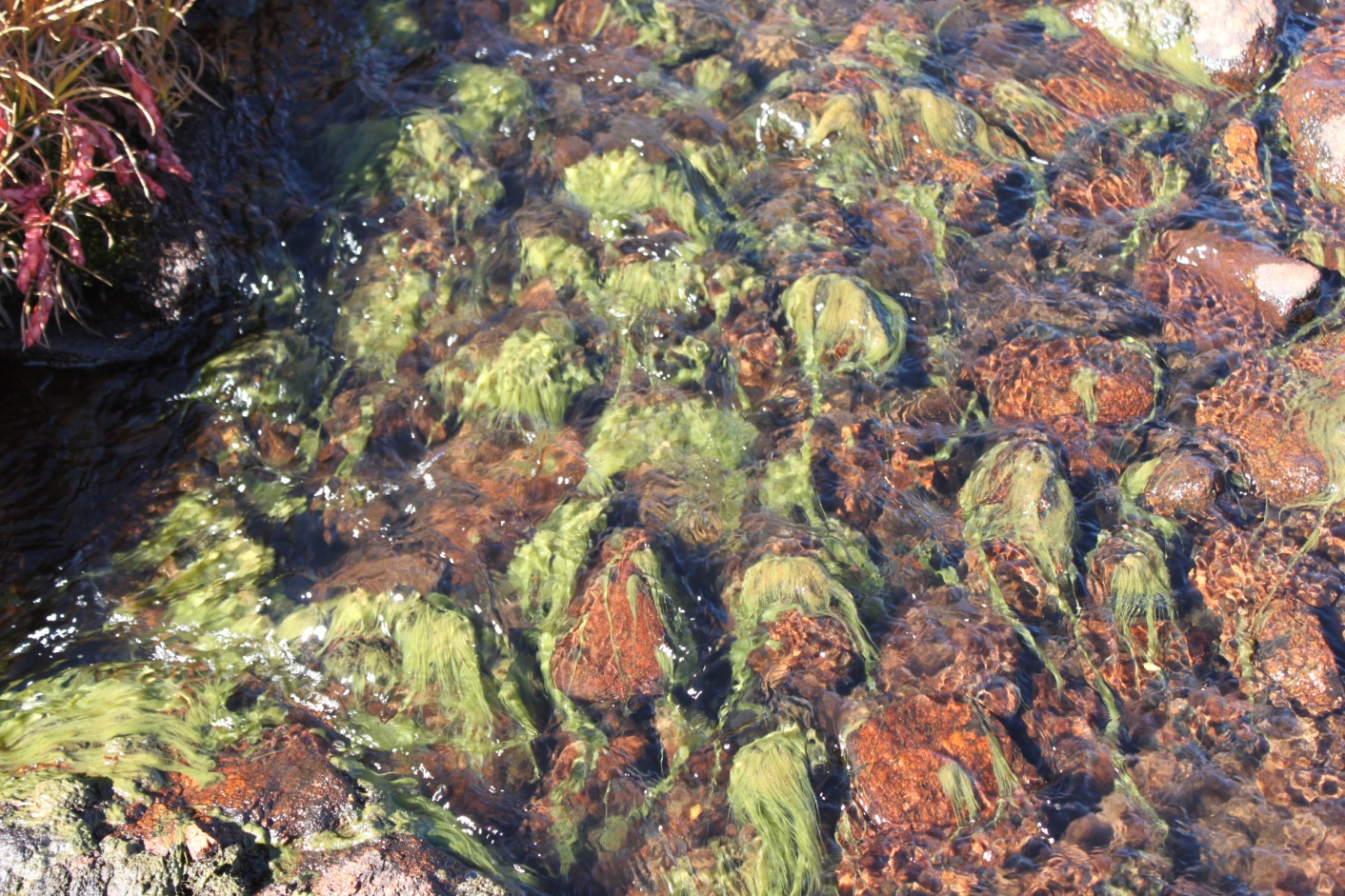 Wastewater Management
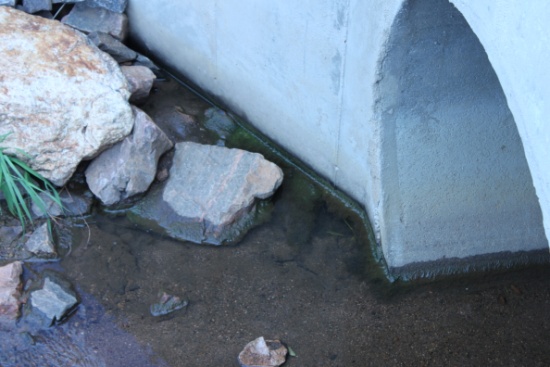 BCWA 2014 Watershed Plan
Online Decision Support Program
Electronic Watershed Plan (10.8 GB)
35 Policies
51 Fact Sheets
18 Data Masters
34 Informational Maps
+ Informational, Methods, Program Guidance, Technical Series, Reports
Photo Library (>18 GB)
Quarterly Newsletter (>300)
Increased NPS education
Membership special programs
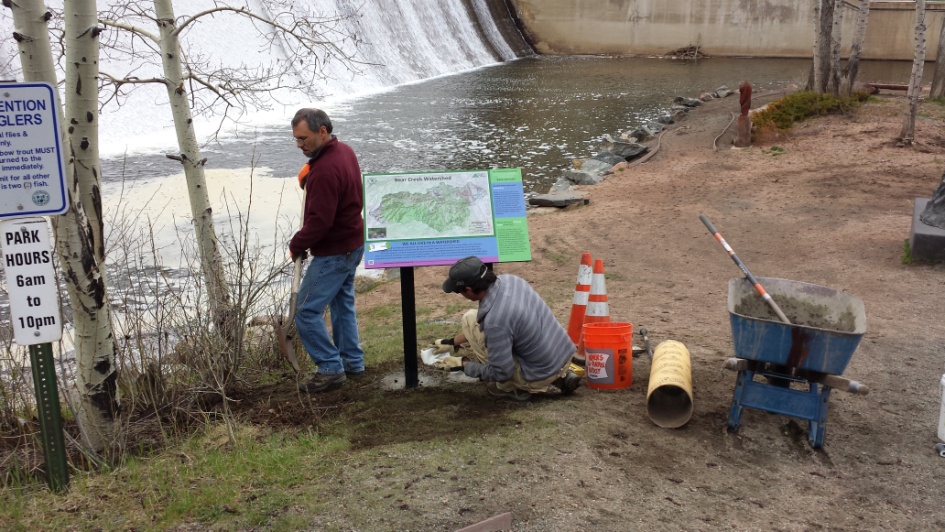 Bear Creek Reservoir & Park
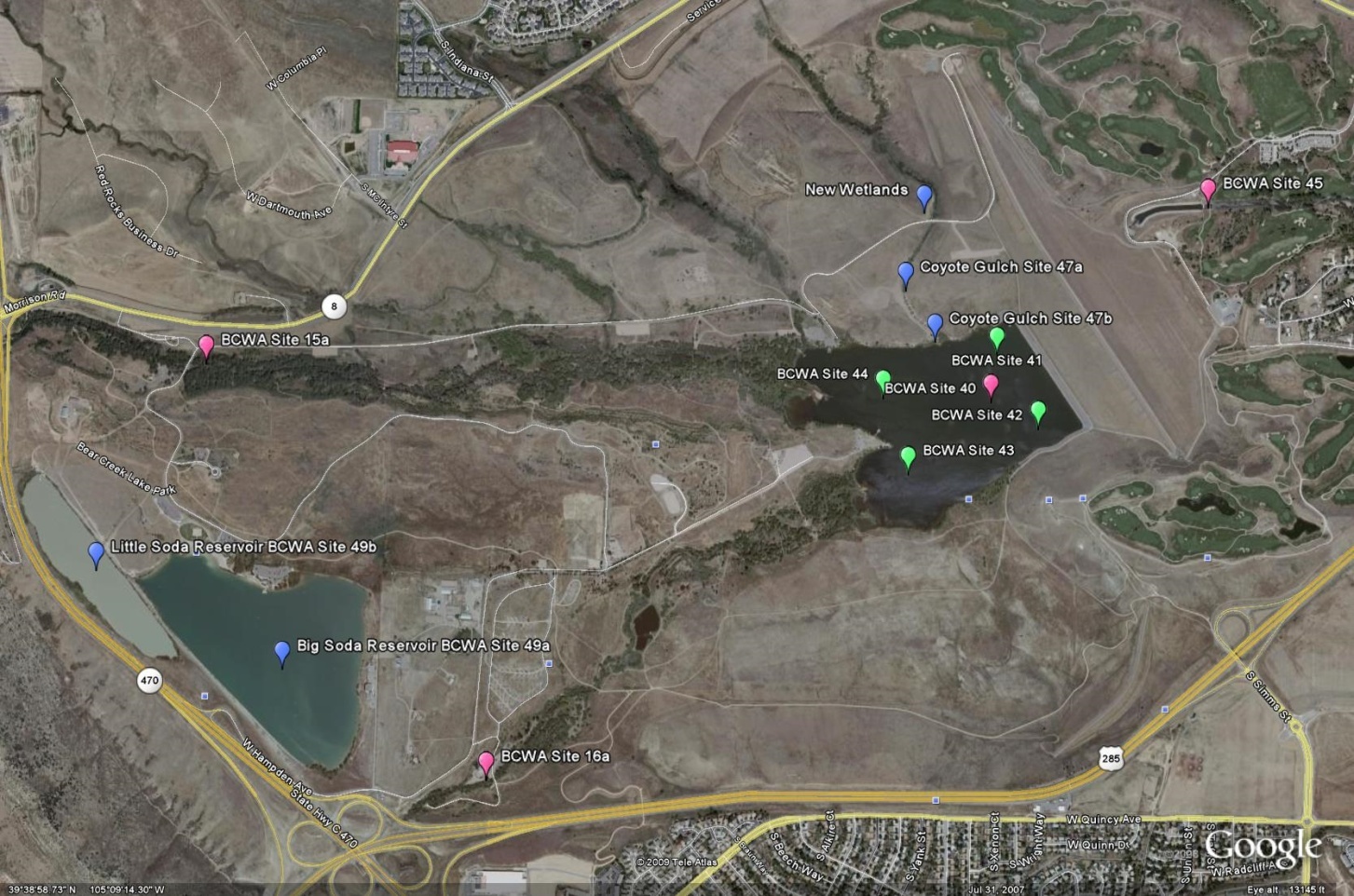 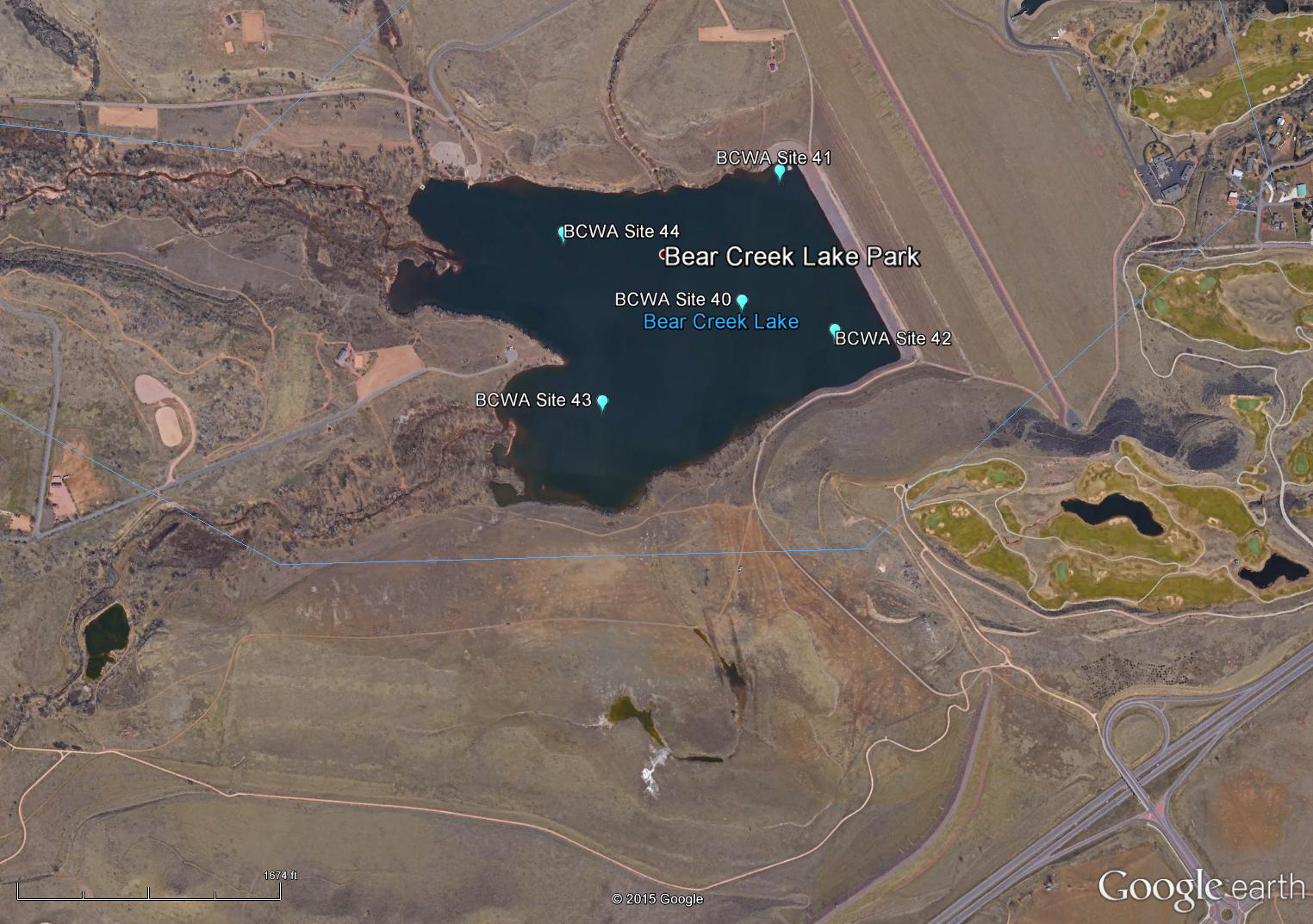 Reservoir/ Lake Studies
Bear Creek Reservoir
Inflow Turkey Creek
Inflow Bear Creek
Outflow site 45 (input Barr/Milton Watershed
Evergreen Lake
Summit Lake
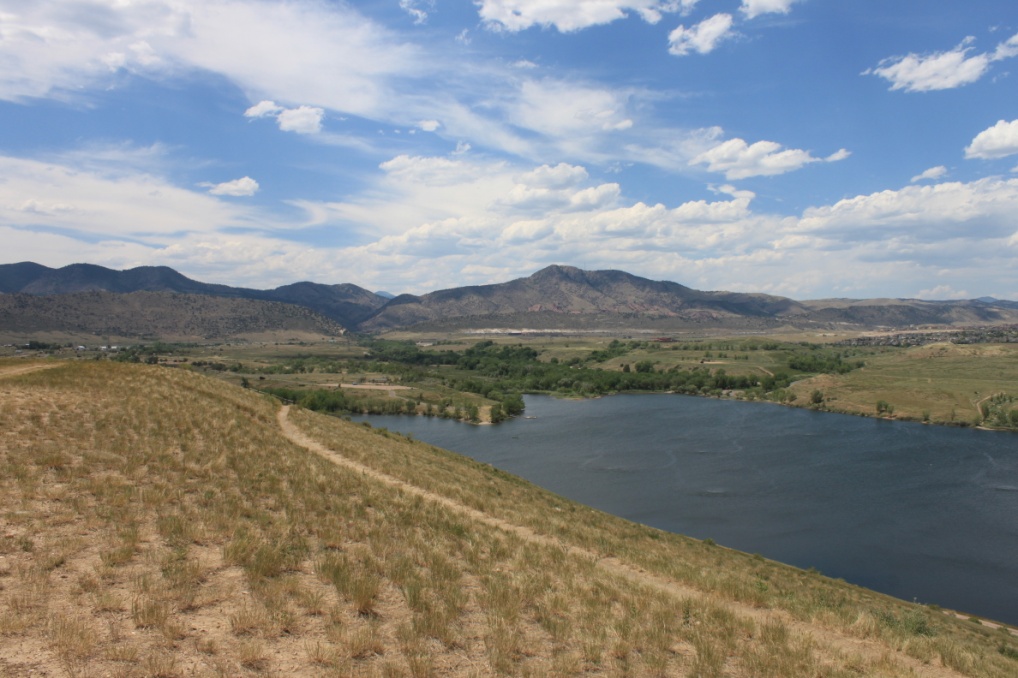 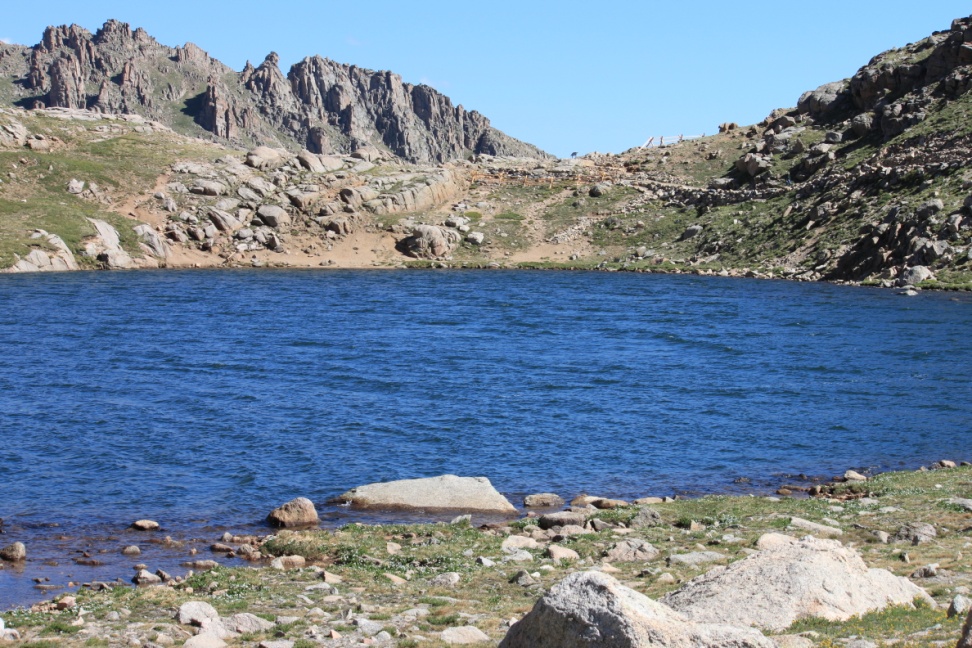 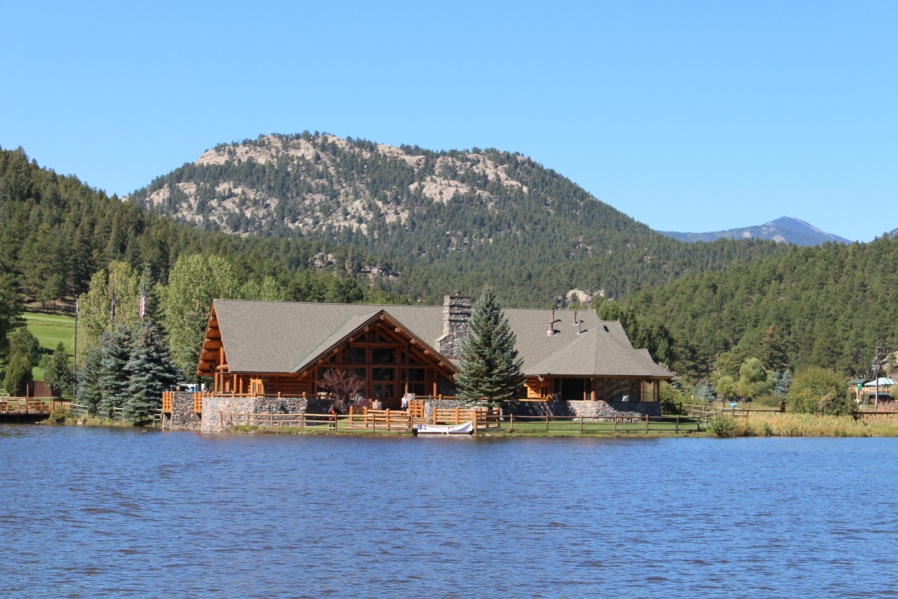 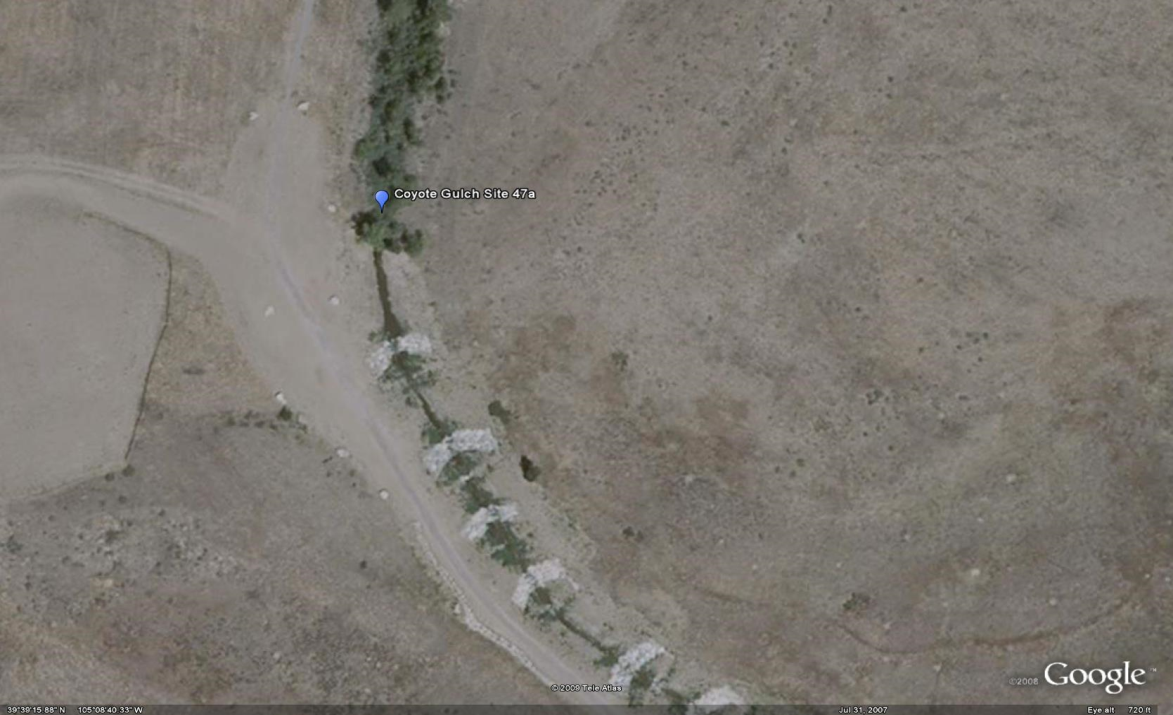 Coyote Gulch
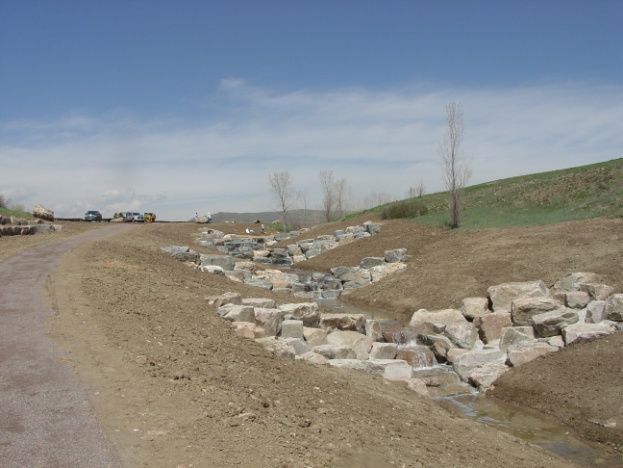 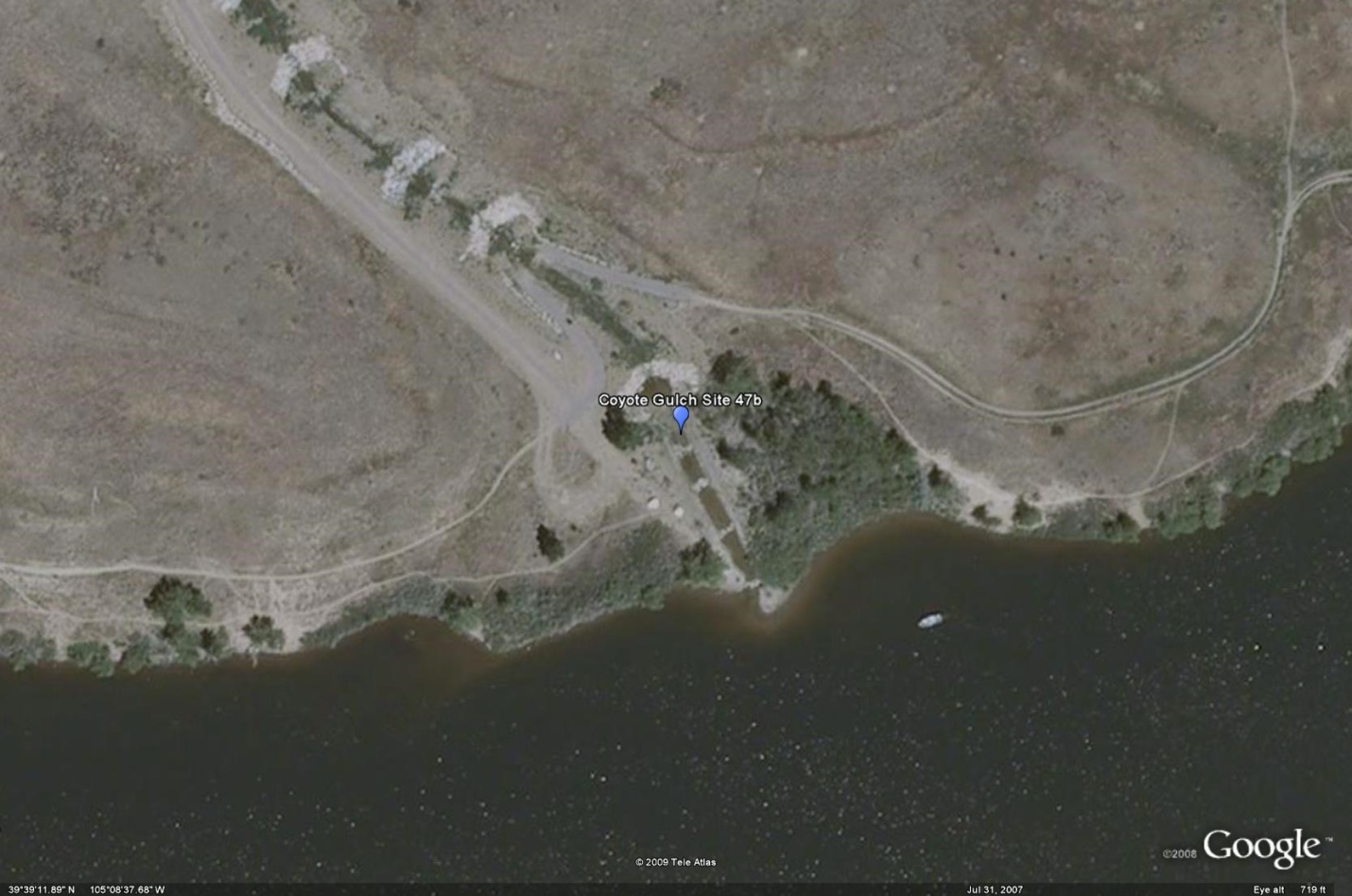 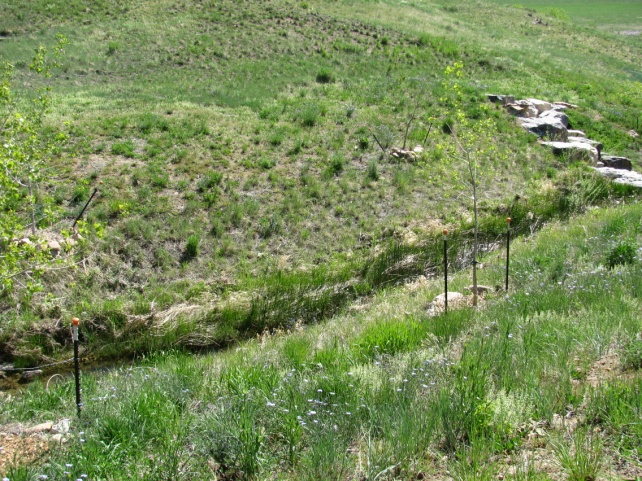 2006-2014
Trade Pounds = 92.2
Bear Creek Watershed Association Surface Water Monitoring Program Version 2014.01
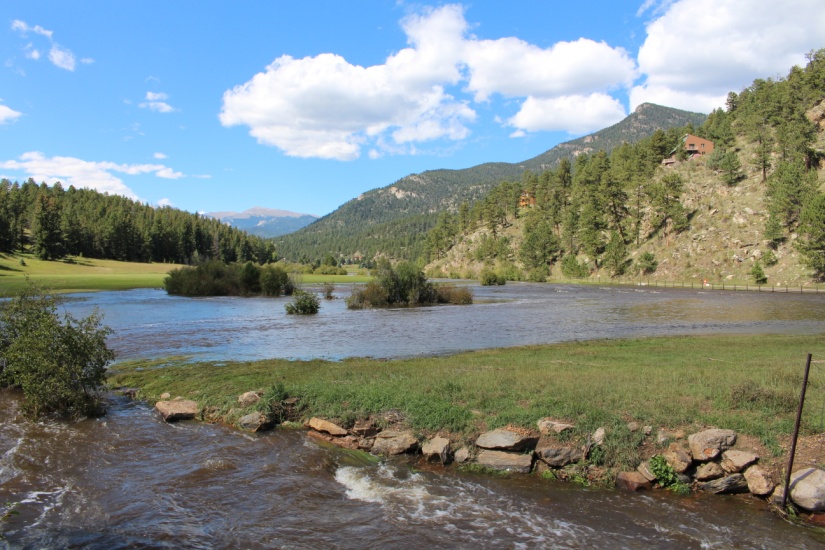 Annually reviewed and updated
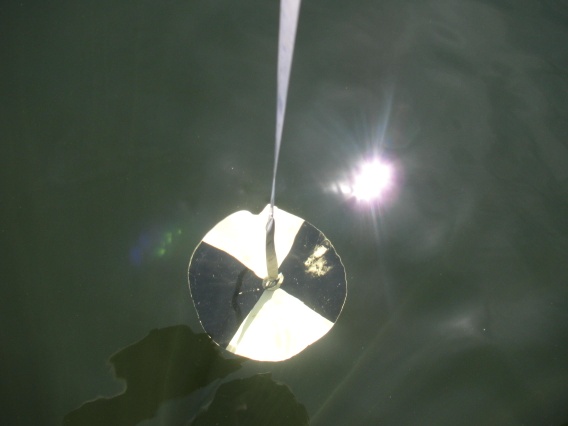 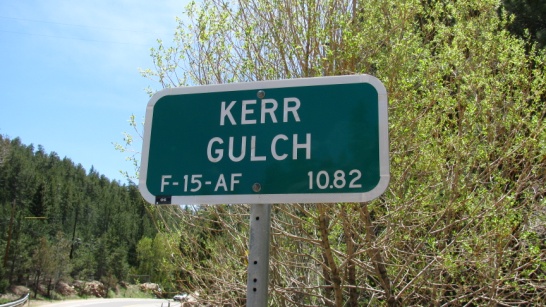 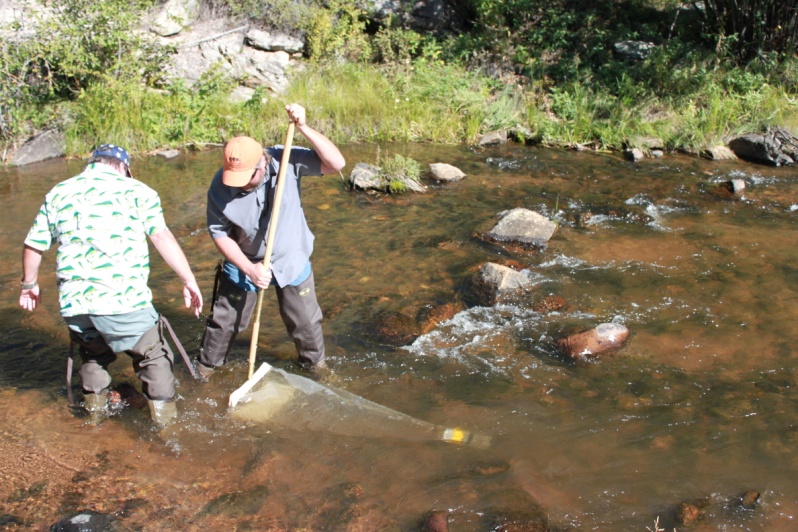 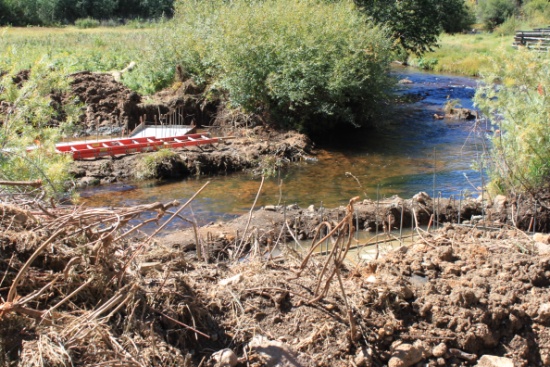 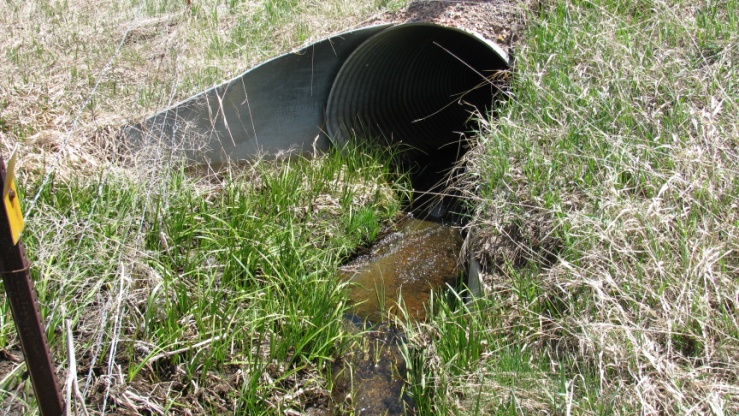 Sampling Begins at the Top
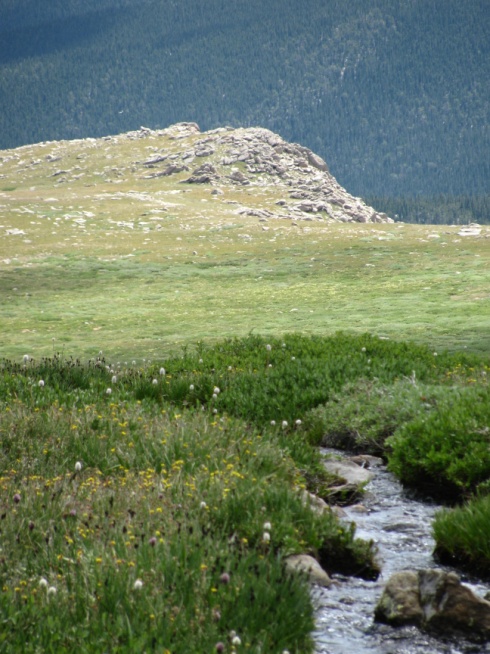 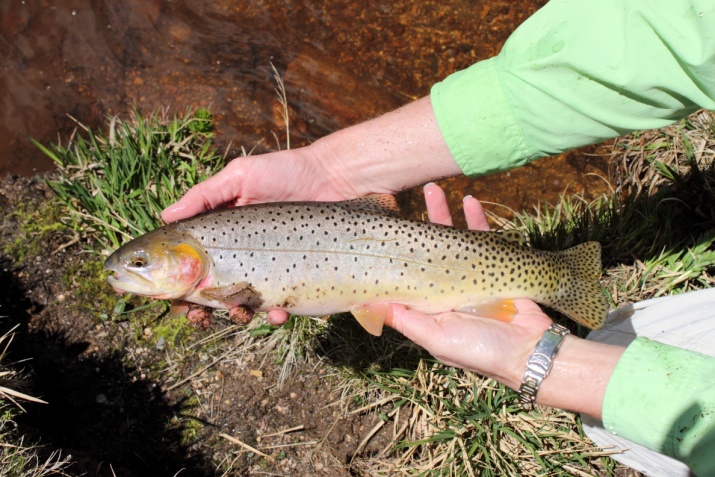 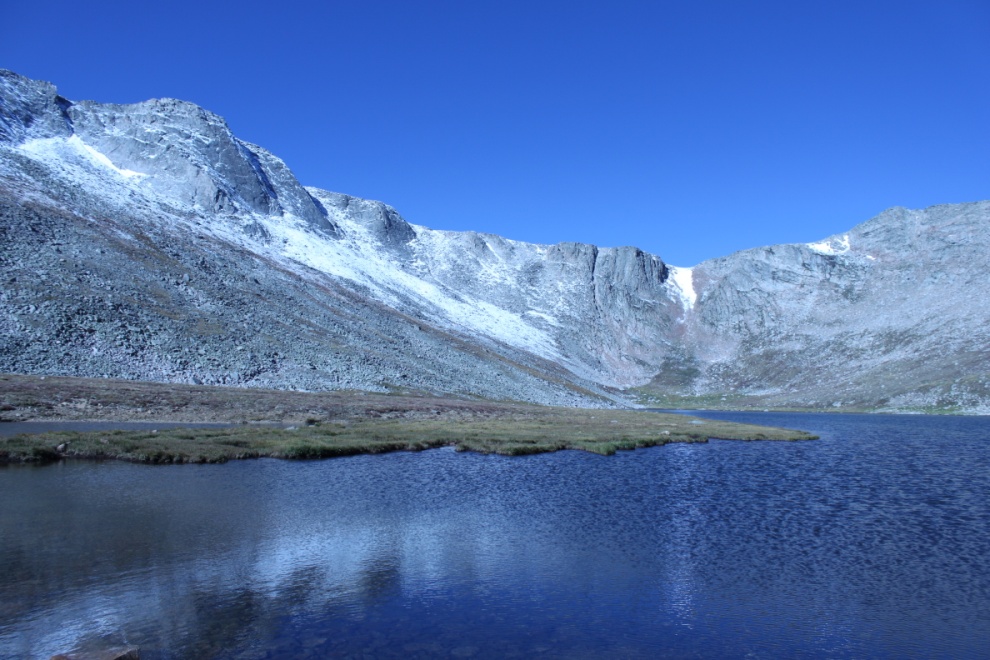 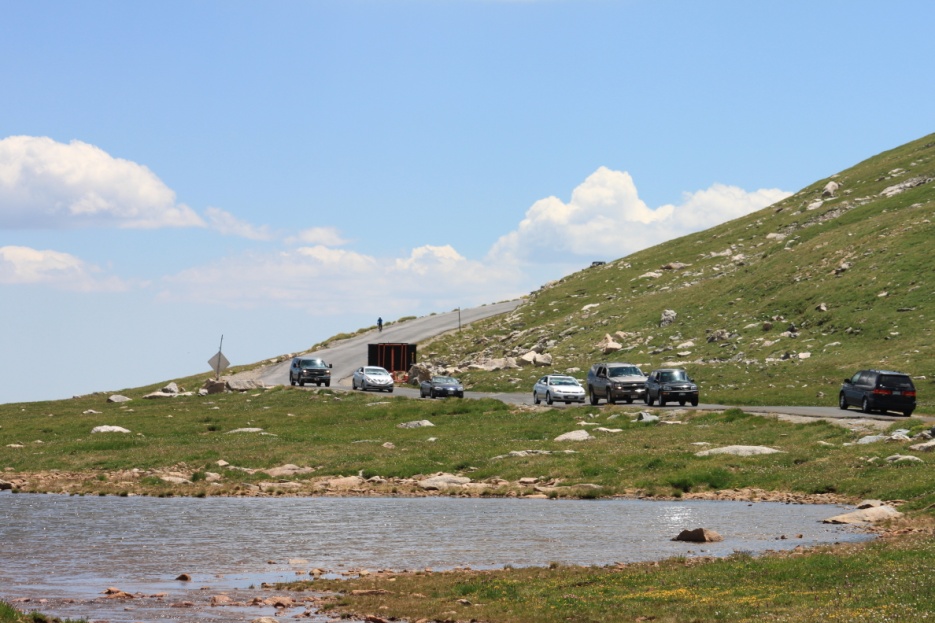 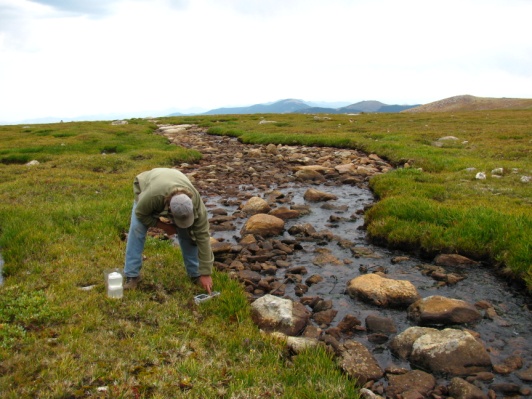 Watershed Monitoring
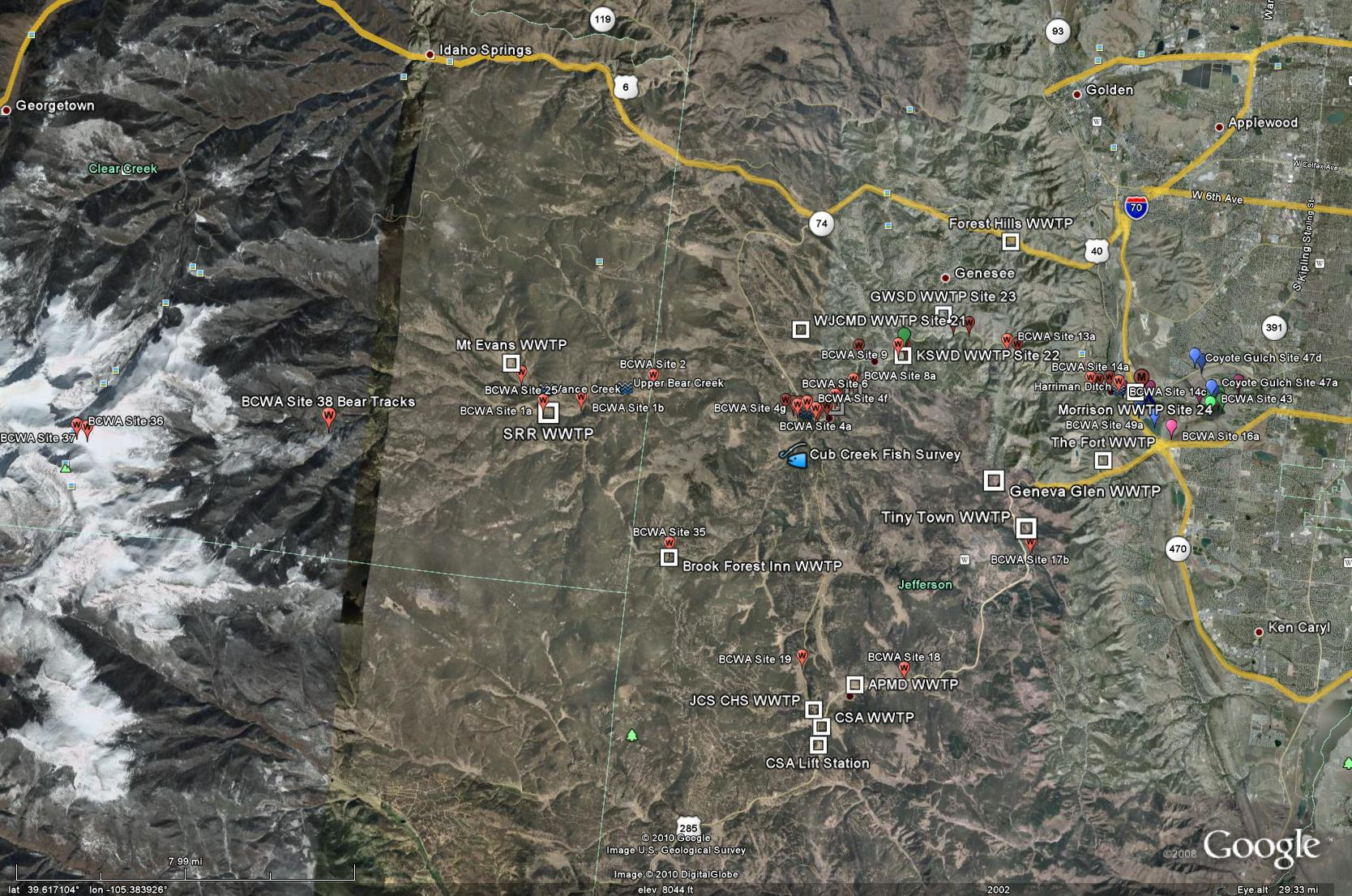 82 Monitoring Sites
Monitoring Program Elements
Water quality monitoring program 
	82 Sites (some monitored since 1991)
	5 Bear Creek Reservoir monitoring profiles
	Evergreen Lake profiles
	Physical, Chemistry & Biology
Year round temperature monitoring of Bear Creek and Turkey Creek
	>2,750,000 measurements
Monitor total phosphorus, dissolved phosphorus, nitrate+nitrite, total ammonia, total nitrogen, TIN, oxygen, specific conductance, temp, carbon, pH, bacteria, phytoplankton, zooplankton, chlorophyll, Secchi, TSS 

Special Studies
Fishery surveys at 12 sites
Macroinvertebrate collections
Habitat
Flow studies

BMP Effectiveness
Stormwater data collection
E. Coli
Septic Systems Contributions
Lake Sediments
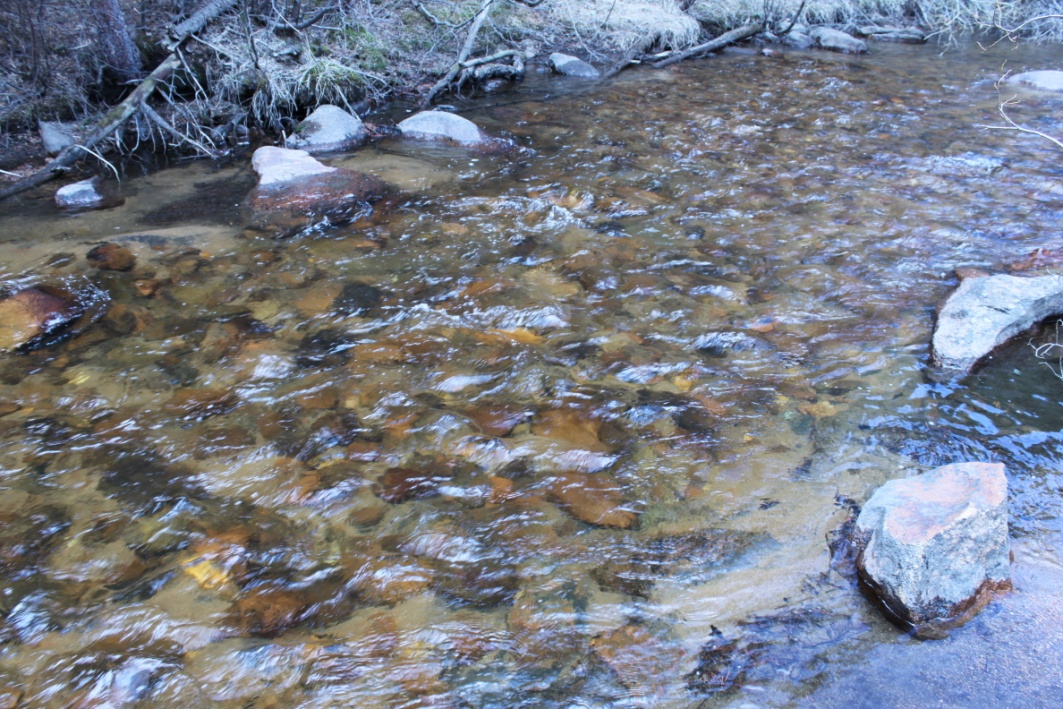 BCR Temperature Compliance
Watershed Temperature Compliant
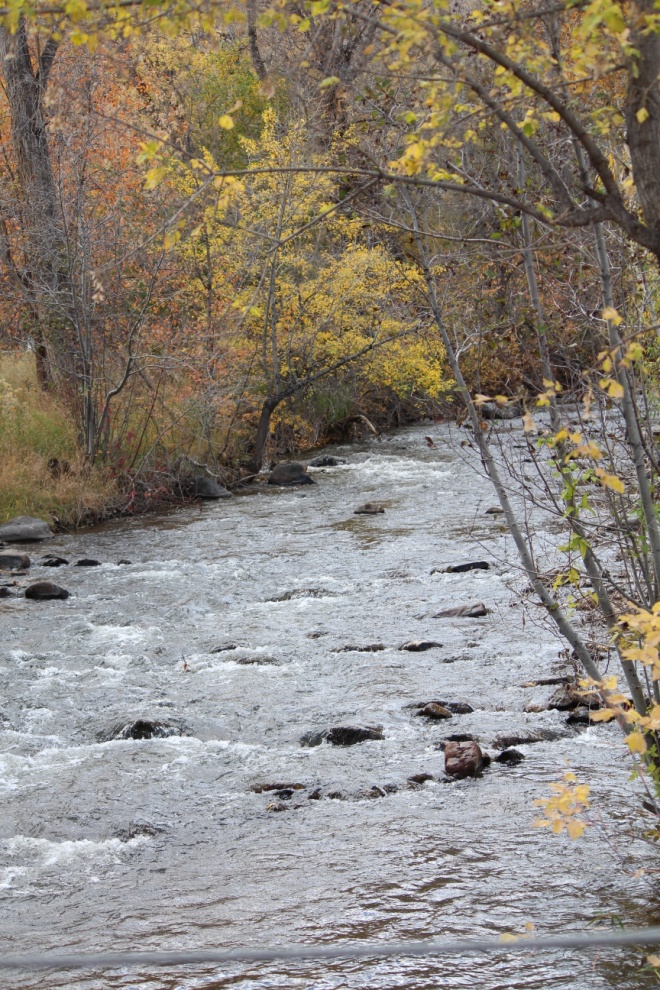 Active Nonpoint Source Management
Coyote Gulch -  Trade Poundage Allocation 
Septic Systems – Kerr & Cub
Tracking management practices
Fourteen zoning and planning reviews for BMPs
>22 local presentations, education programs
Assist invasive species programs
Green Infrastructure projects
Wildfire assessment & source water protection
Erosion Control Reviews
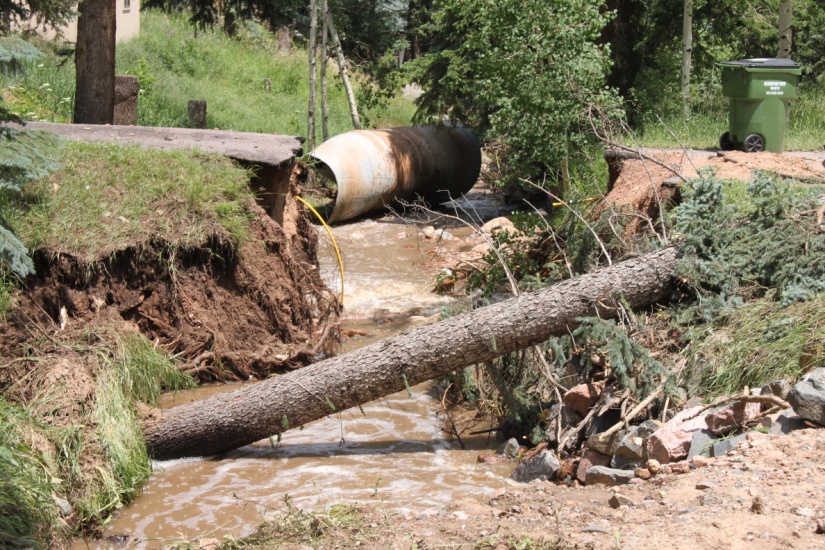 Replaced BCR Aeration System
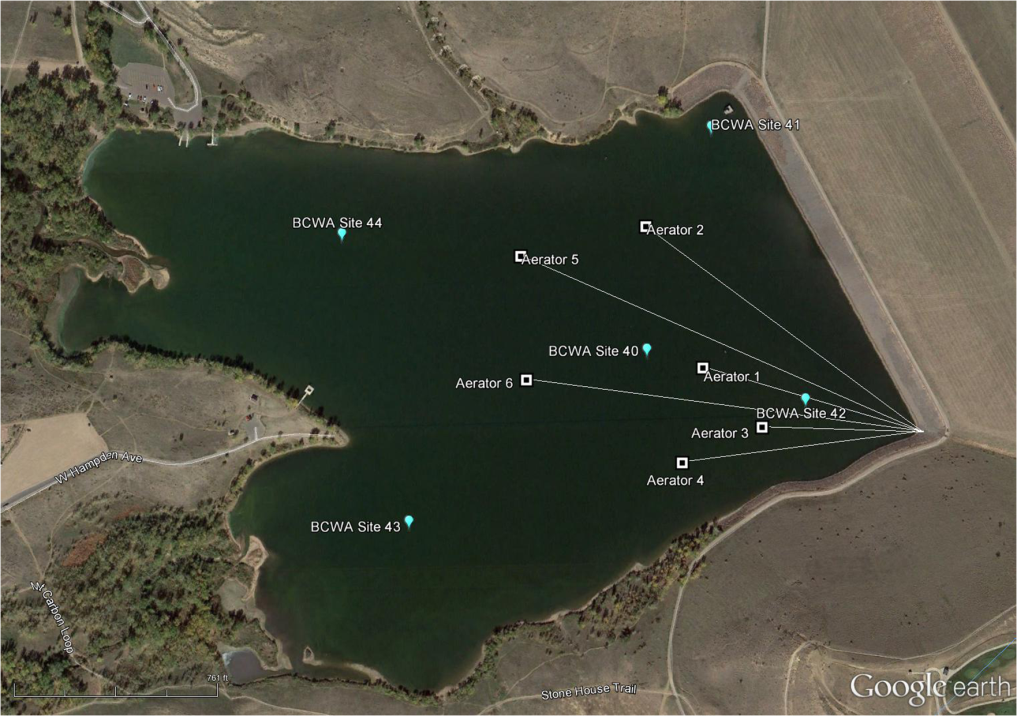 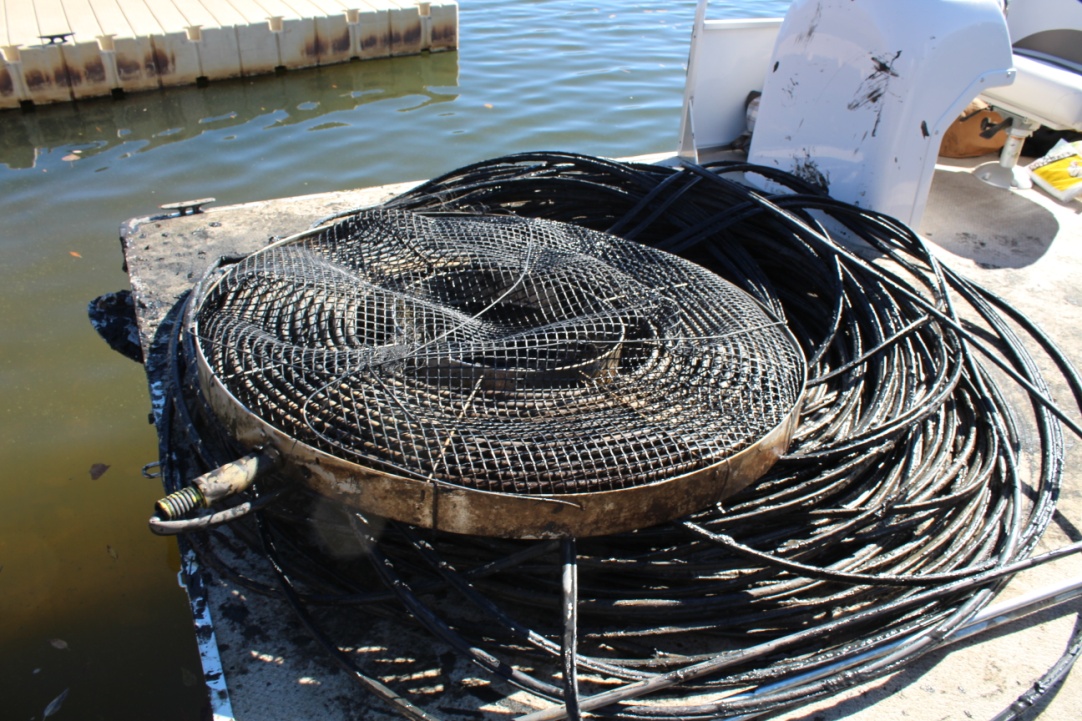 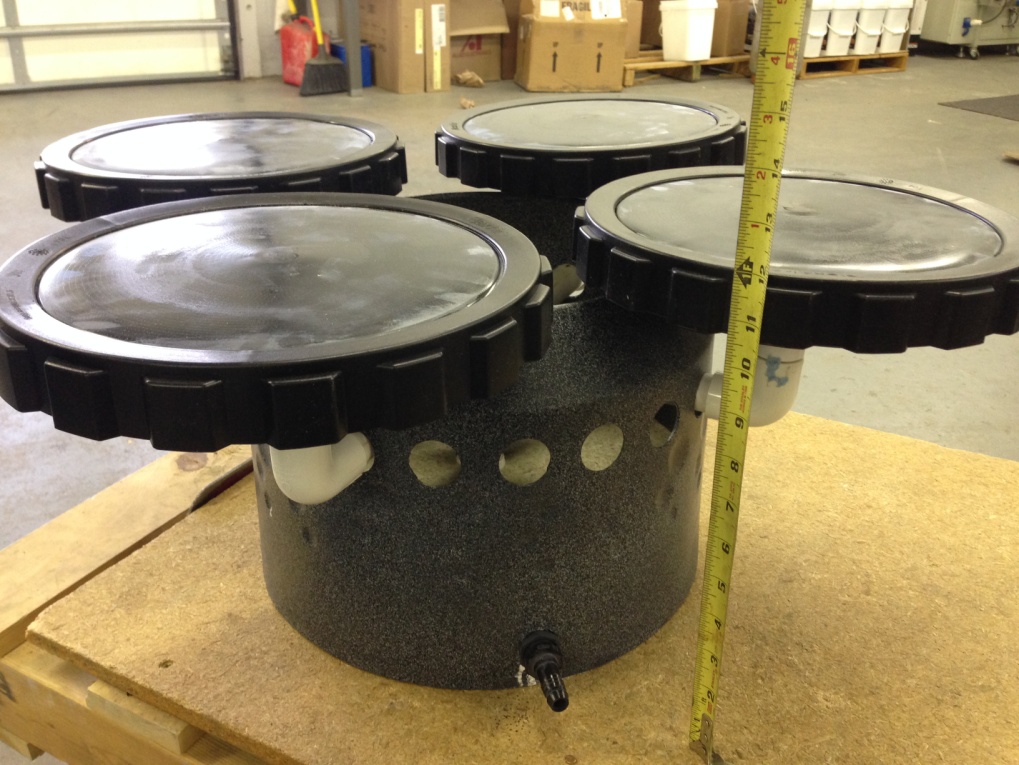 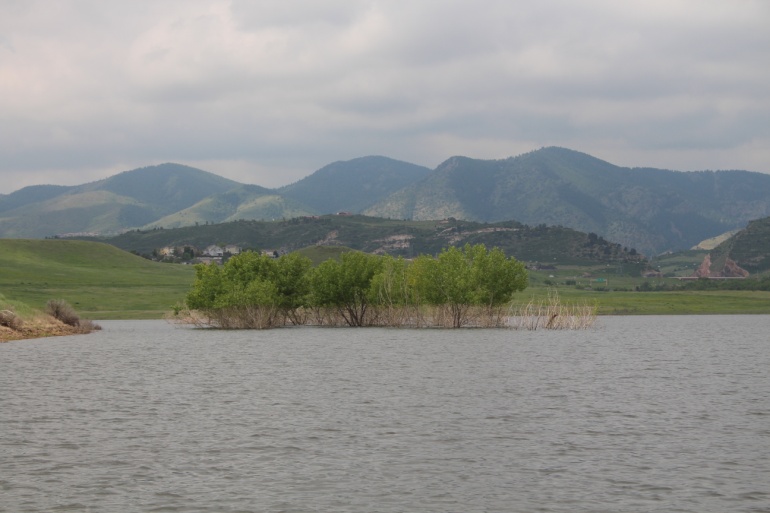 Kerr/ Swede Gulch
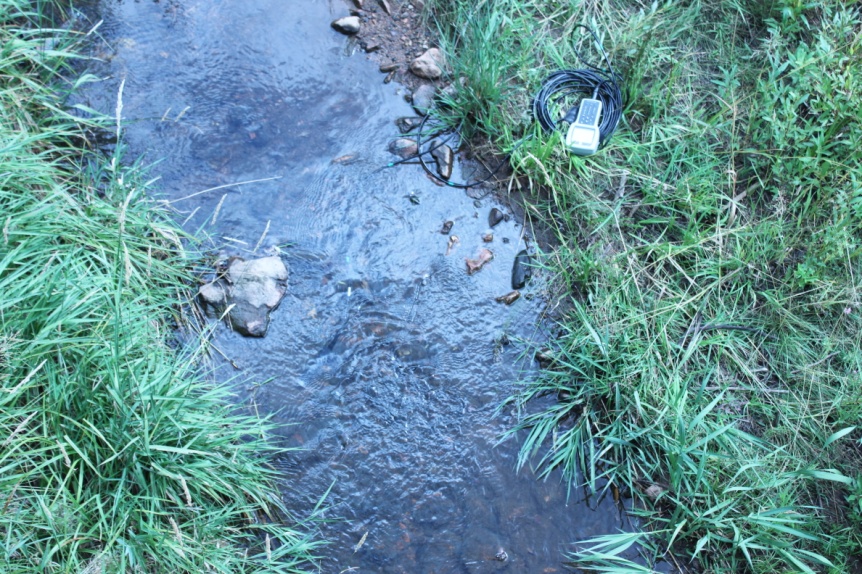 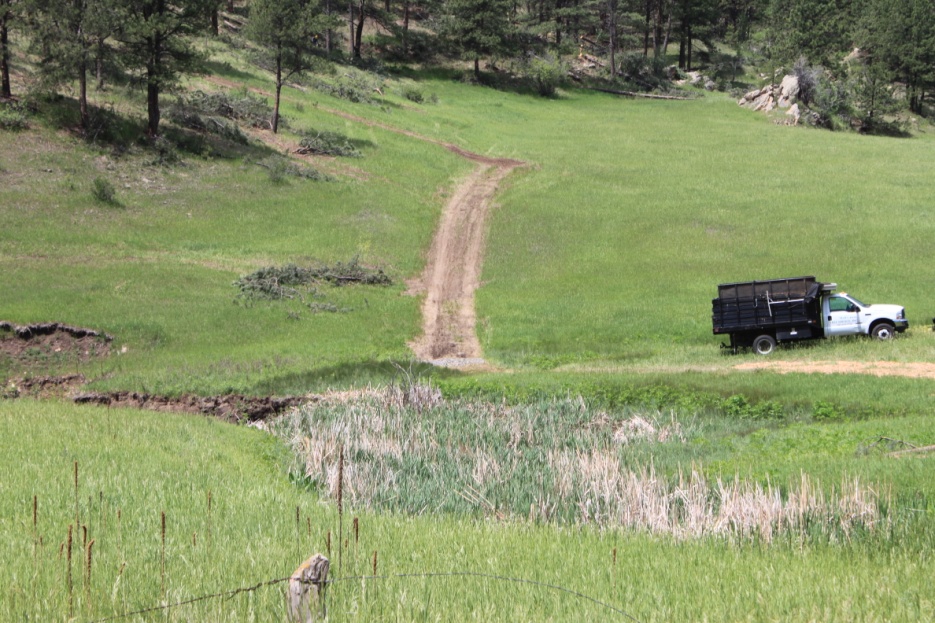 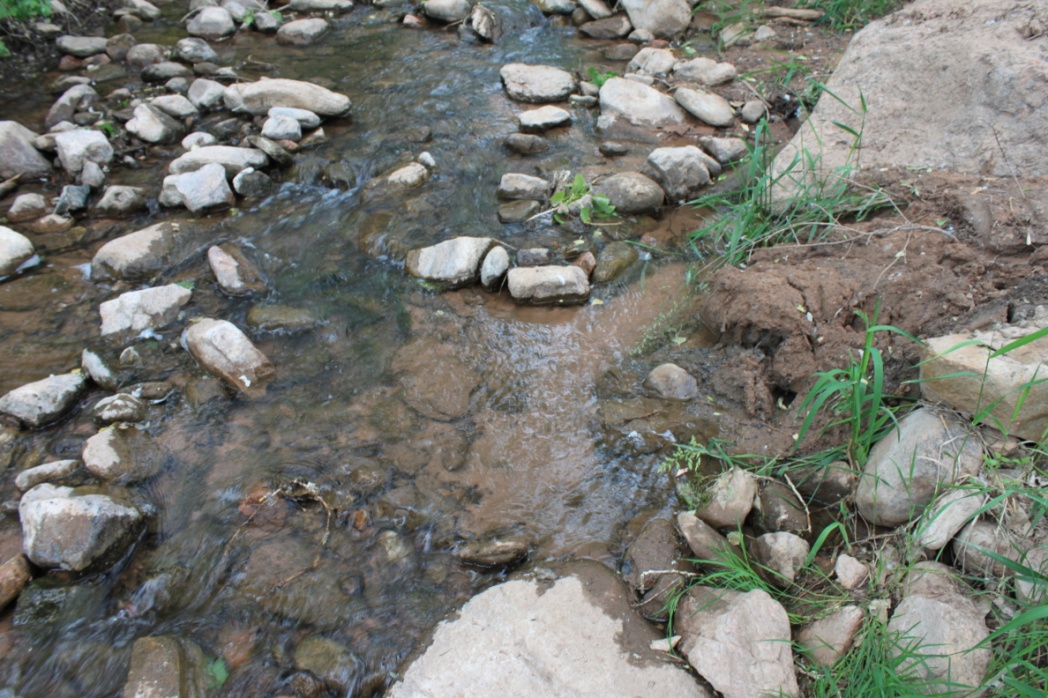 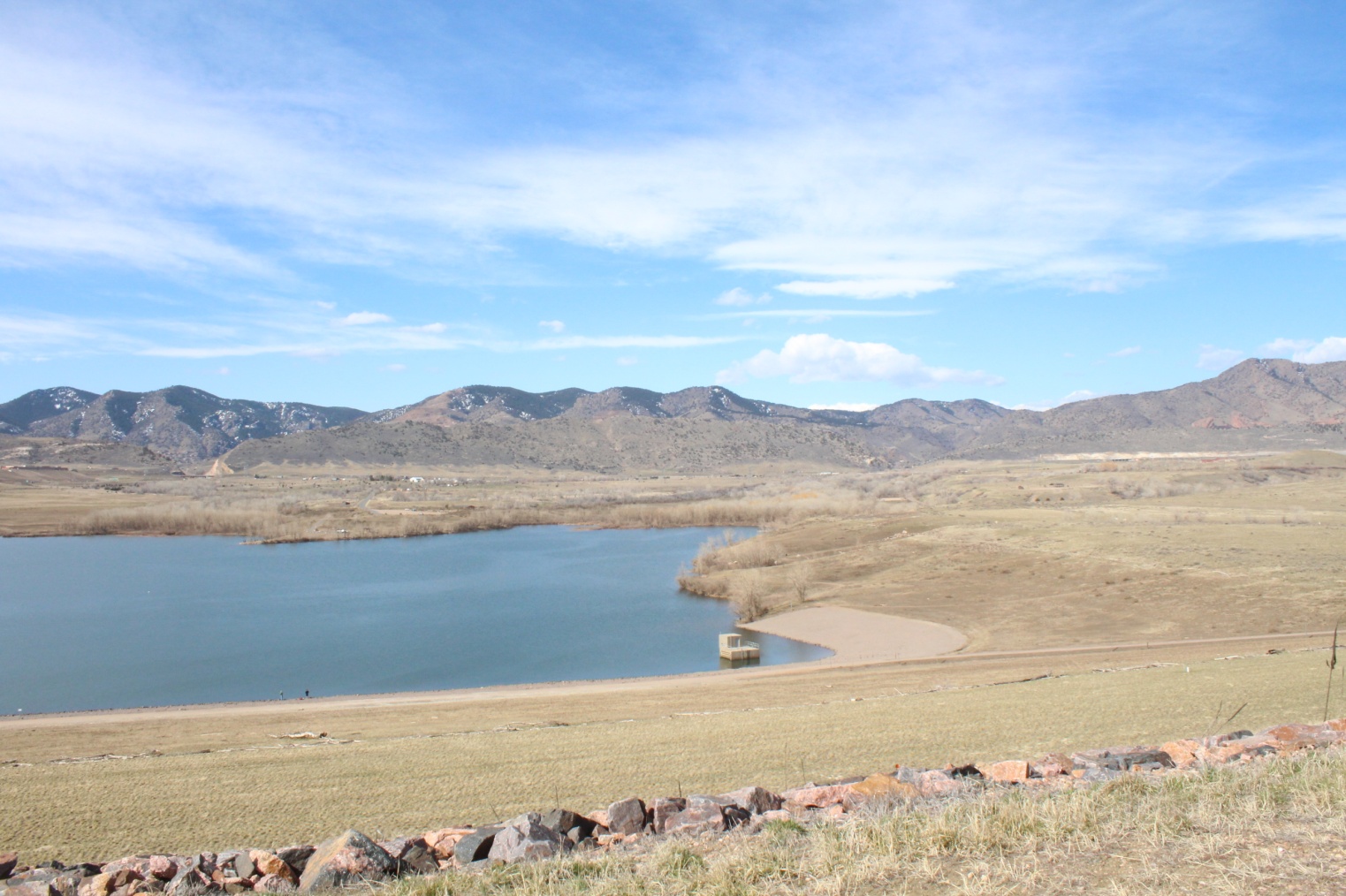 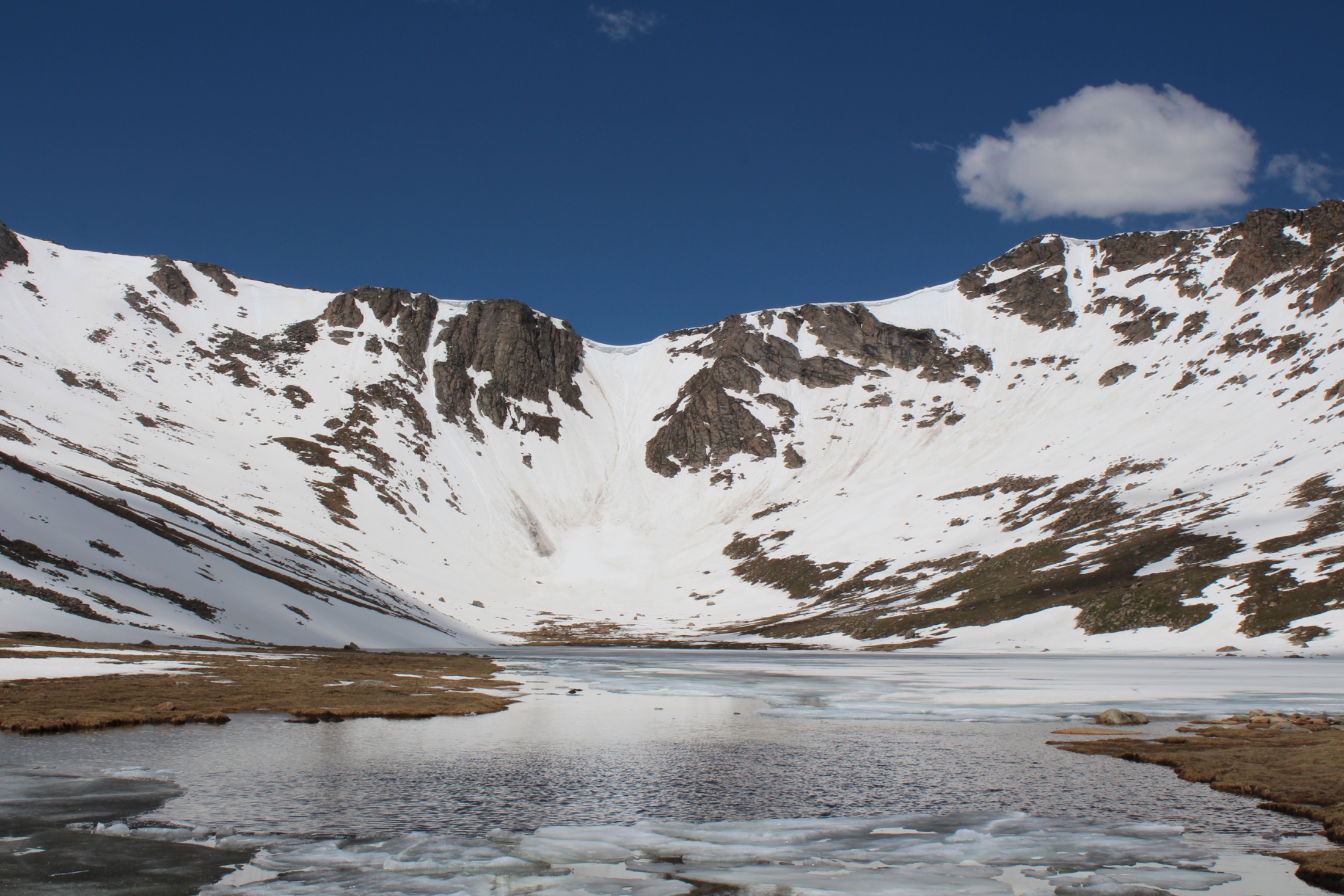 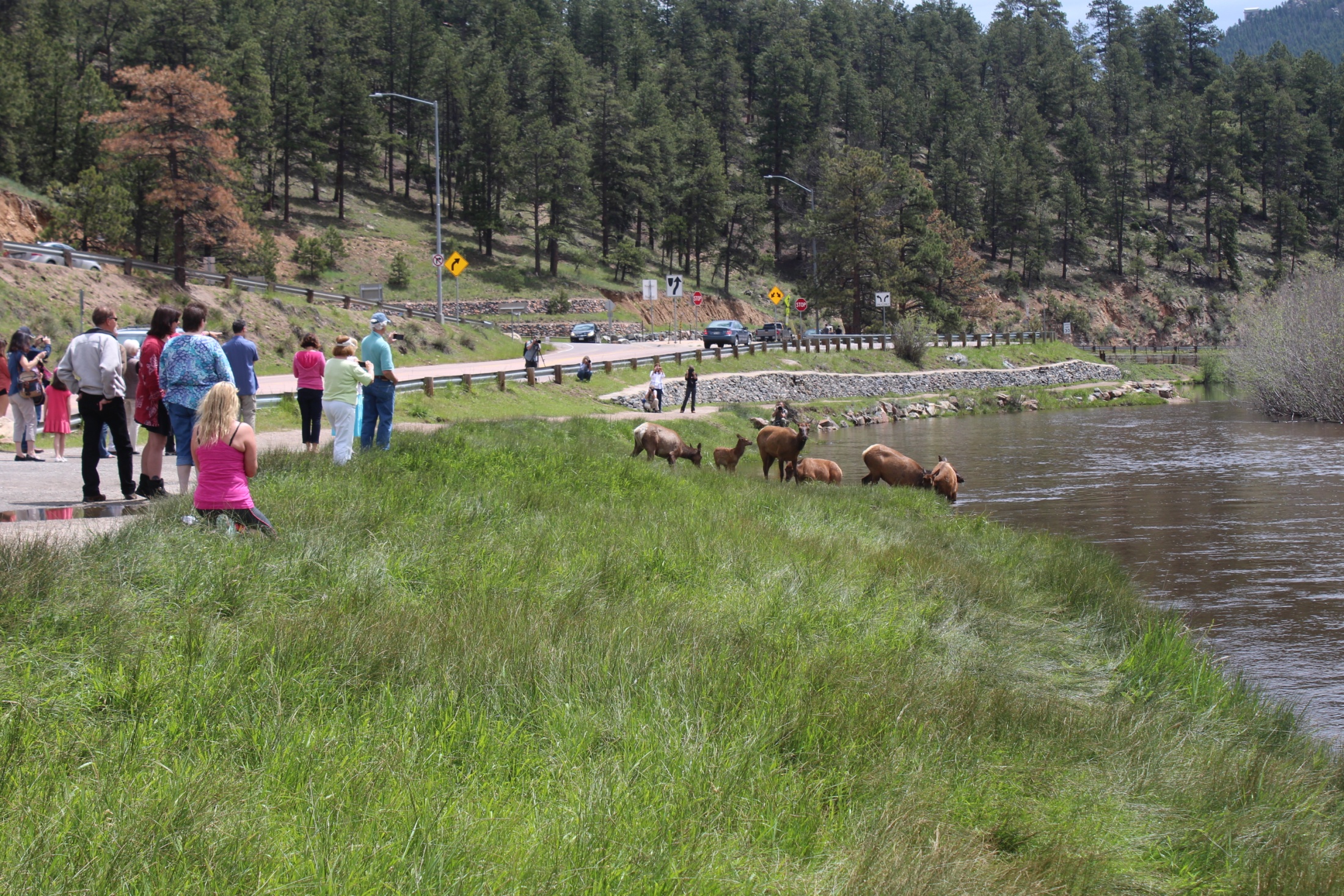